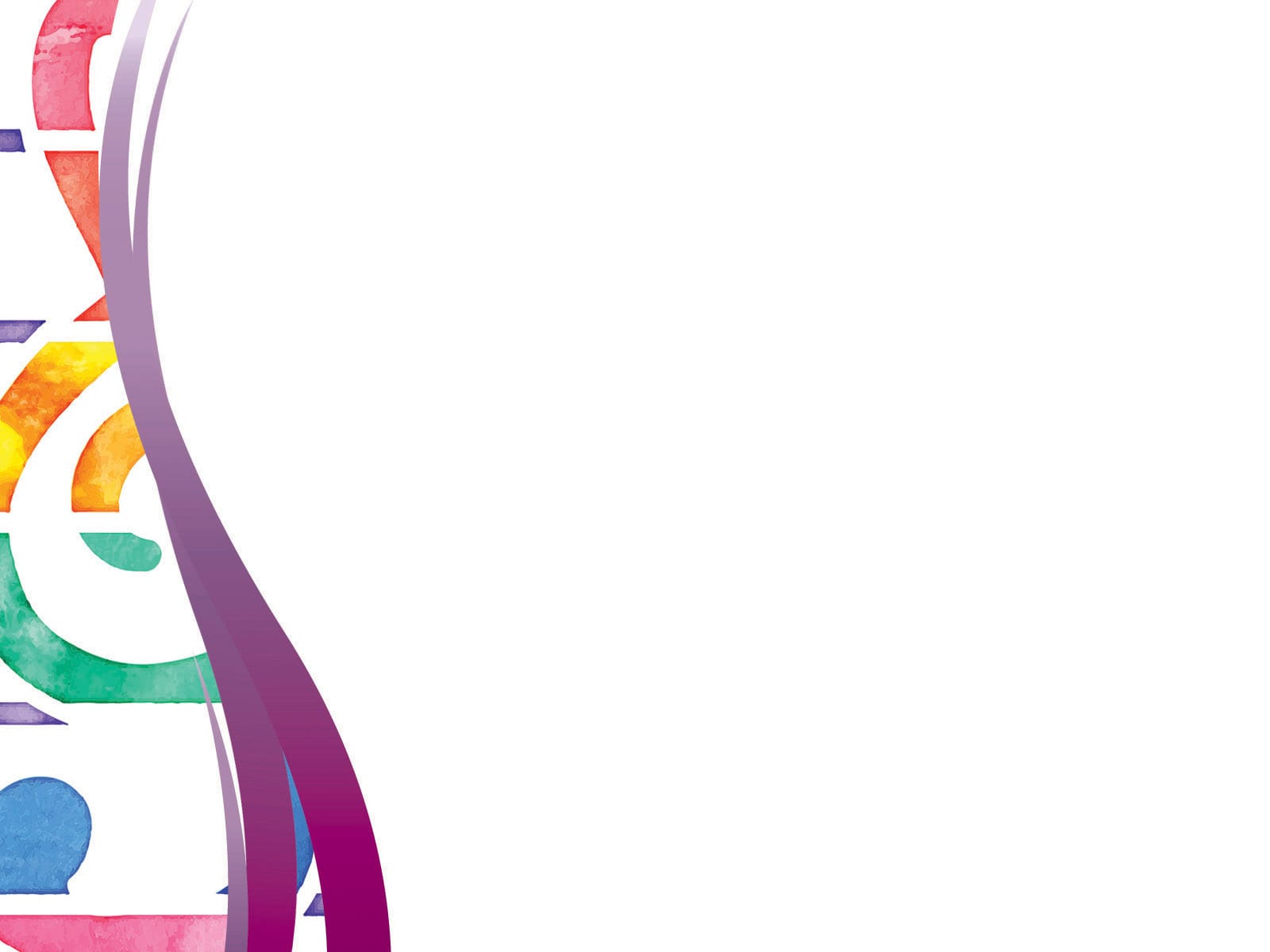 РЕЗУЛЬТАТЫ ПРОФИЛАКТИЧЕСКОЙ
АНТИНАРКОТИЧЕСКОЙ ДЕЯТЕЛЬНОСТИ
ВОЛОНТЁРСКОГО ОТРЯДА
«ВЫБОР ЗА ТОБОЙ»
ЛГ МАОУ «ГИМНАЗИЯ №6»
ЗА 2021-2022 уч. год
ДЕНЬ ТРЕЗВОСТИ
АКЦИЯ «ТРЕЗВОСТЬ ВЫБОР РАЗУМНЫХ»
УЧАСТИЕ В ГОРОДСКОЙ КВЕСТ-ИГРЕ «Сила выбора»
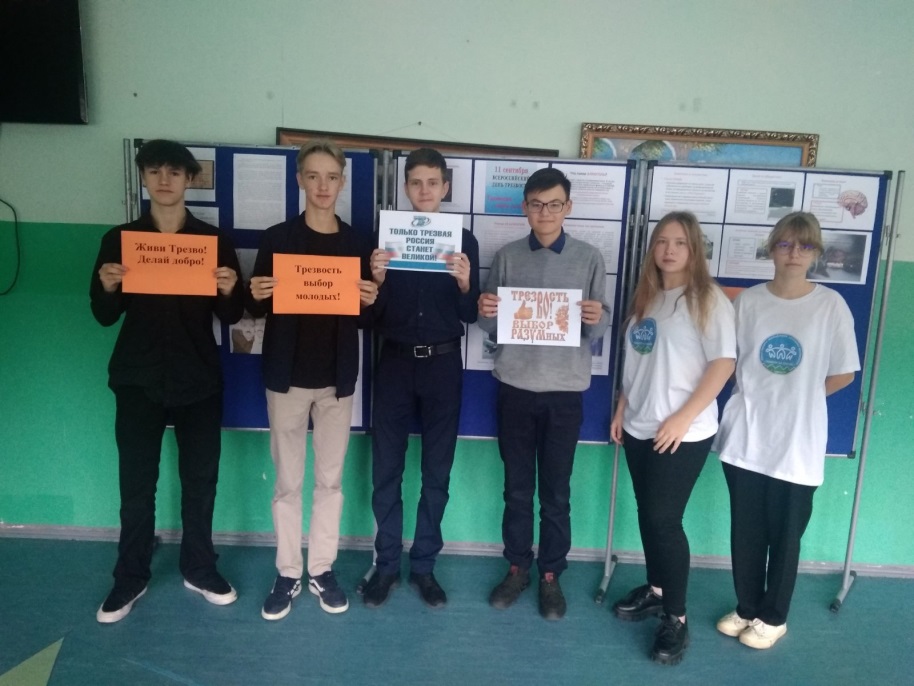 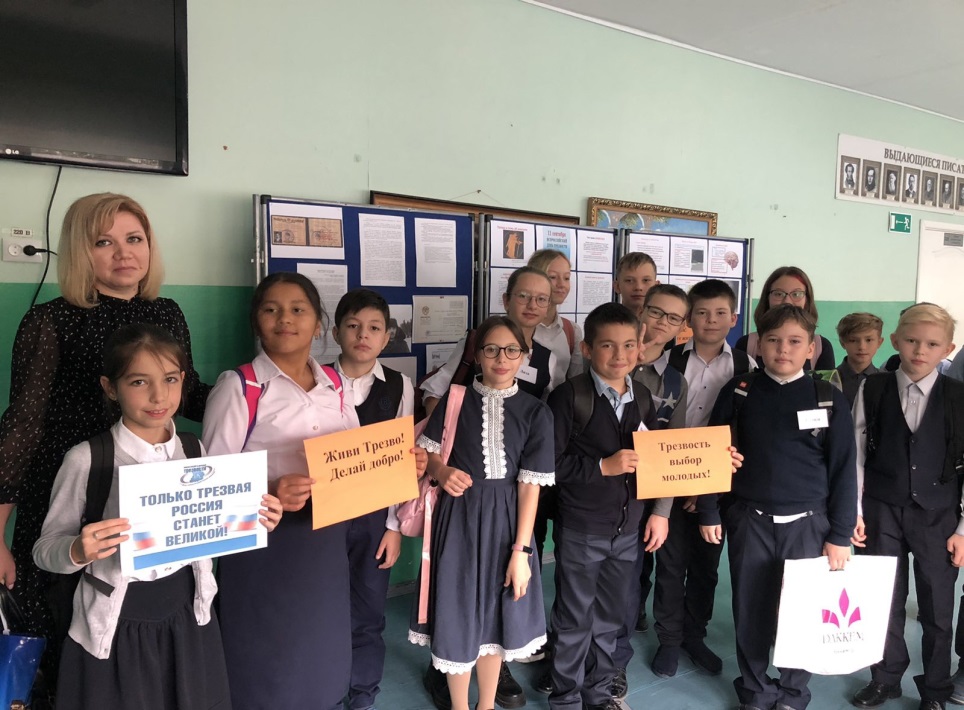 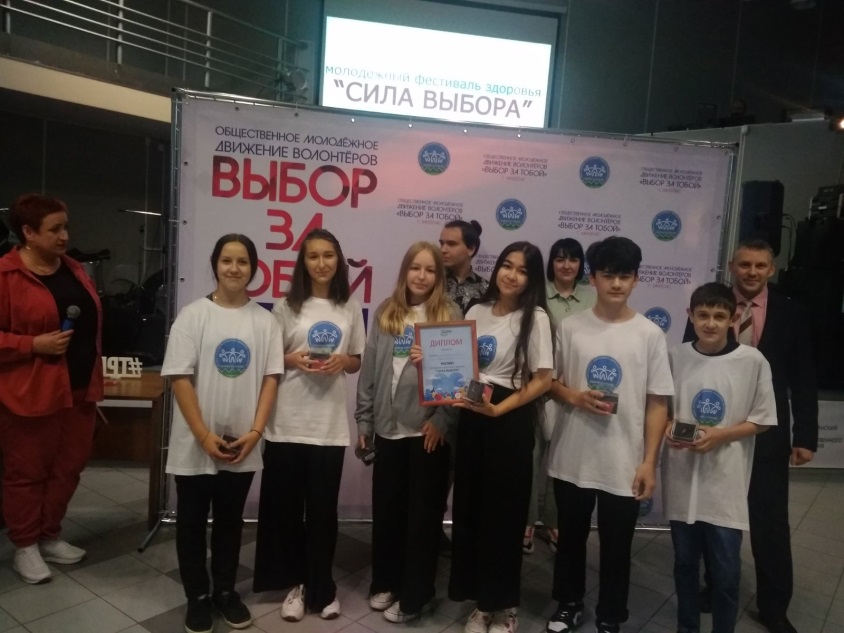 Уроки социальной активности
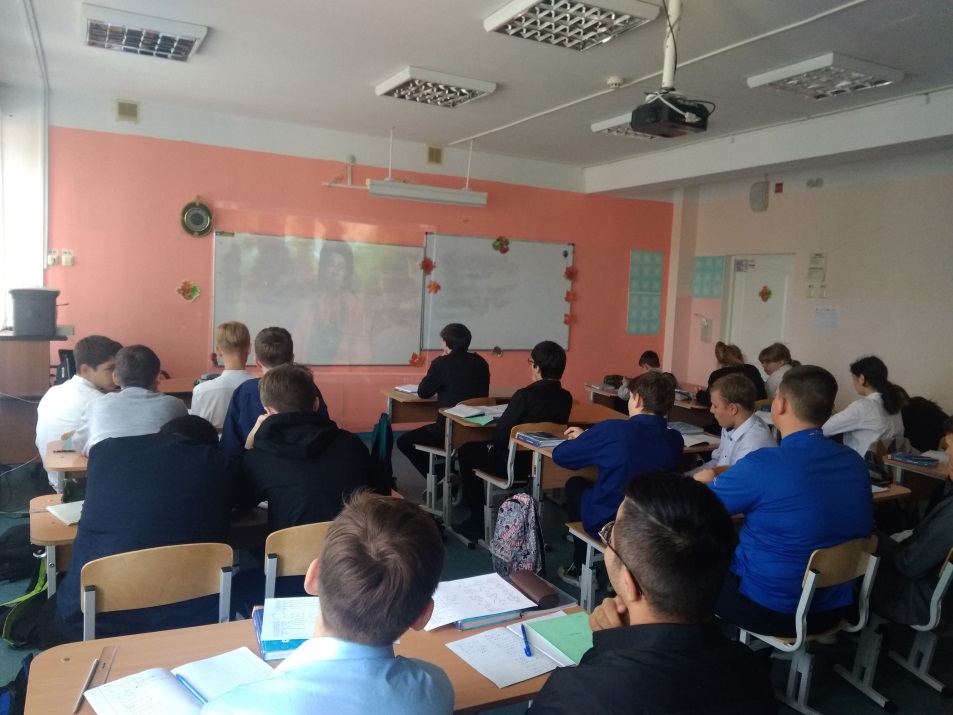 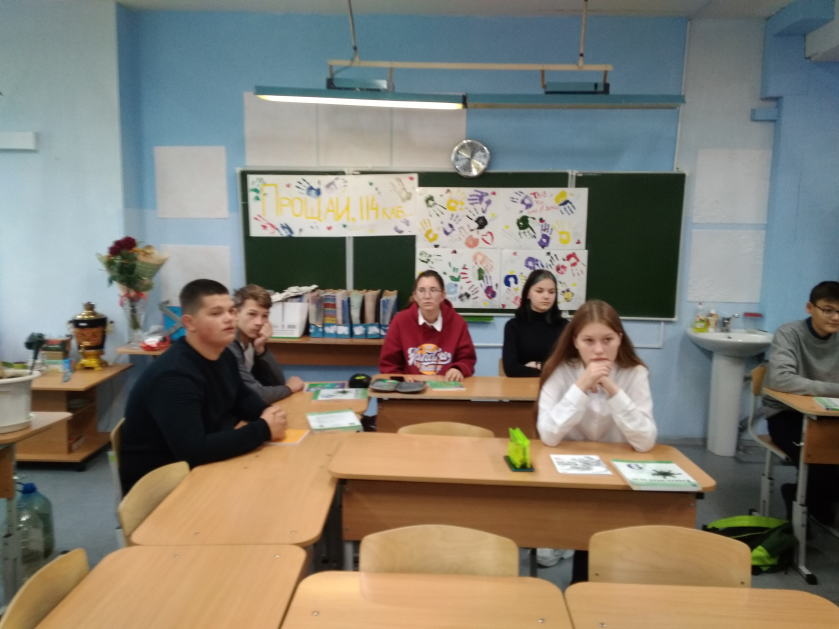 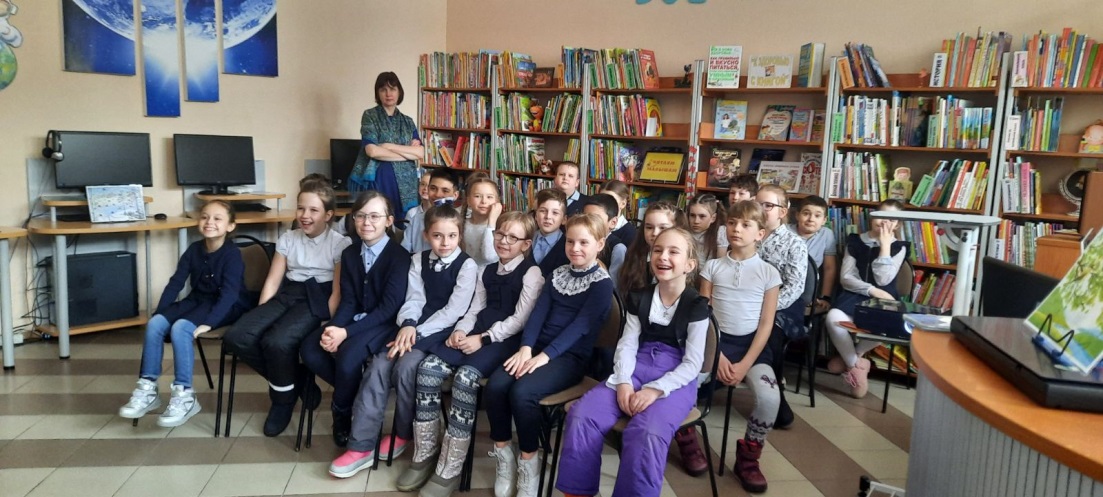 ОТКРЫТЫЙ ЛЕГКОАТЛЕТИЧЕСКИЙ КРОСС 
(КРОСС ЗАНЯЛО В ГОРОДСКОМ КОНКУРСЕ ТЕРРИТОРИЯ ДОБРА 3 МЕСТО)
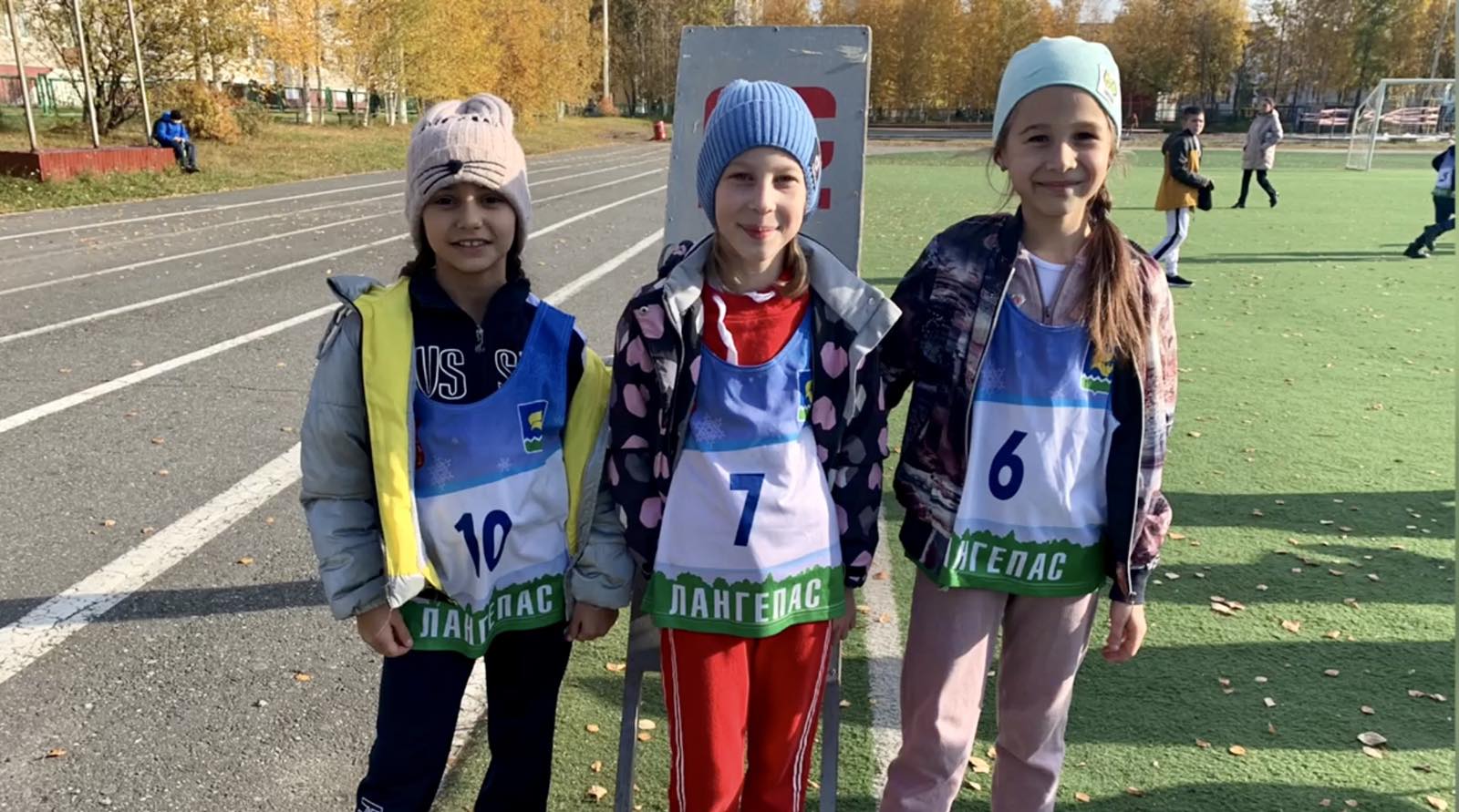 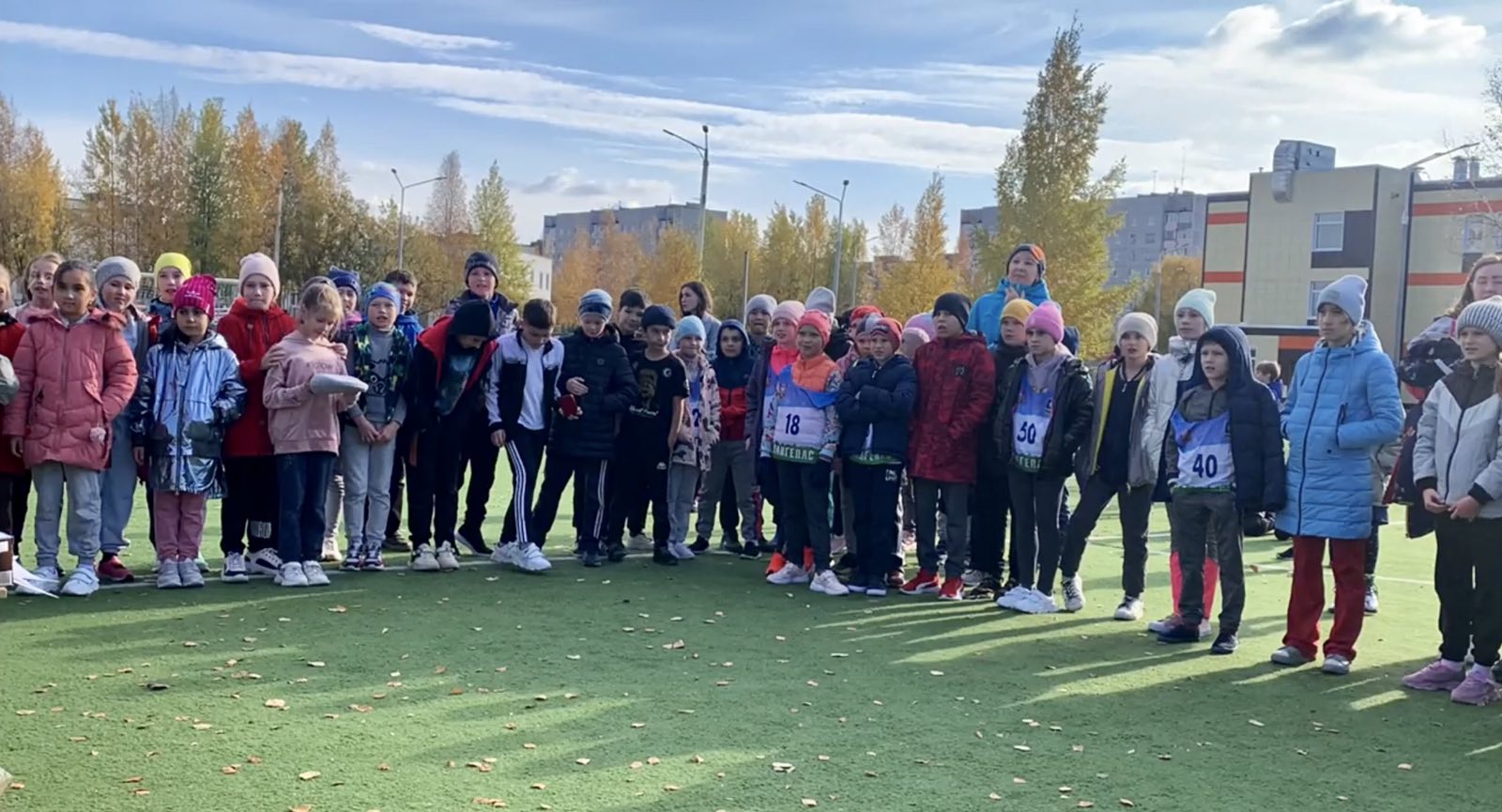 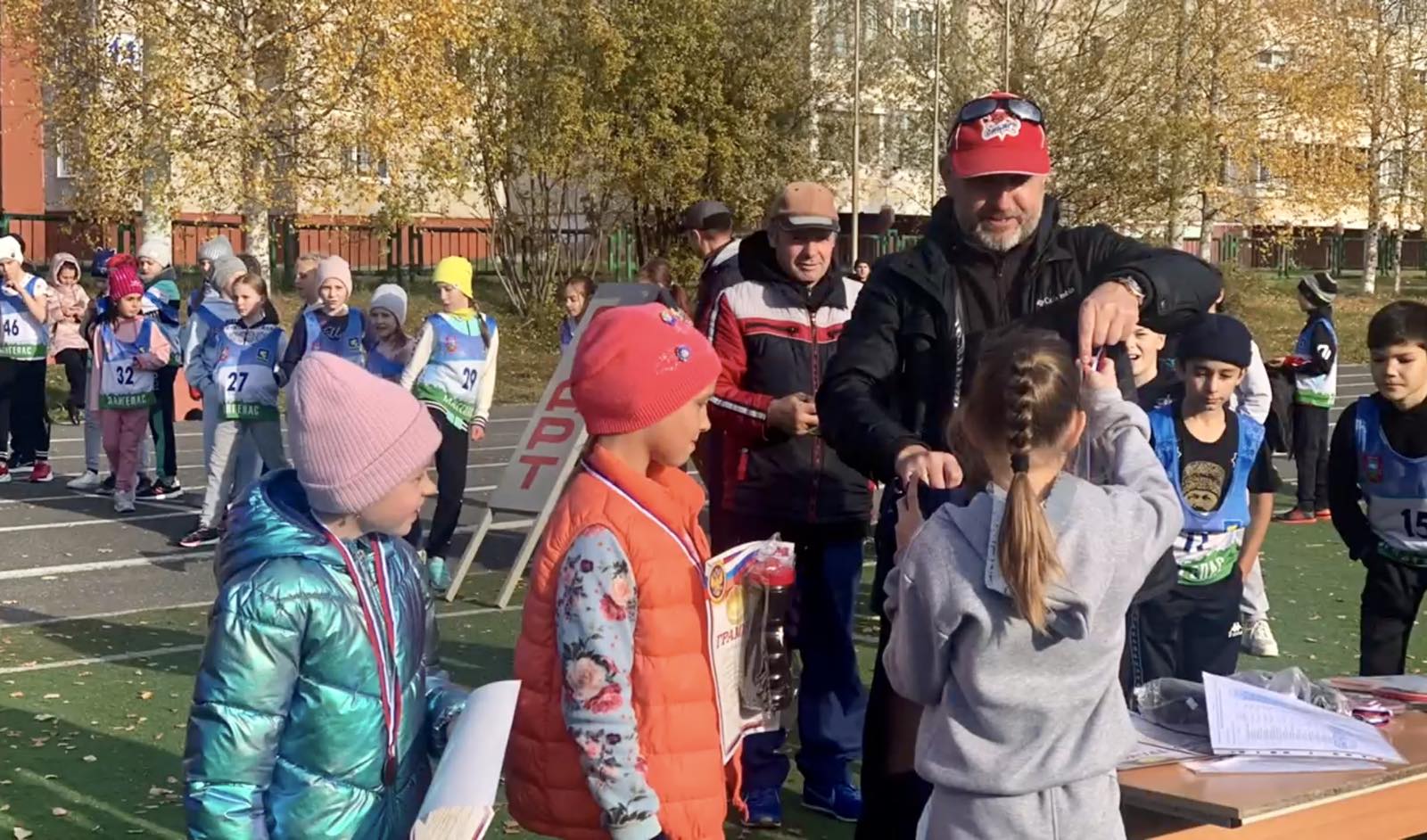 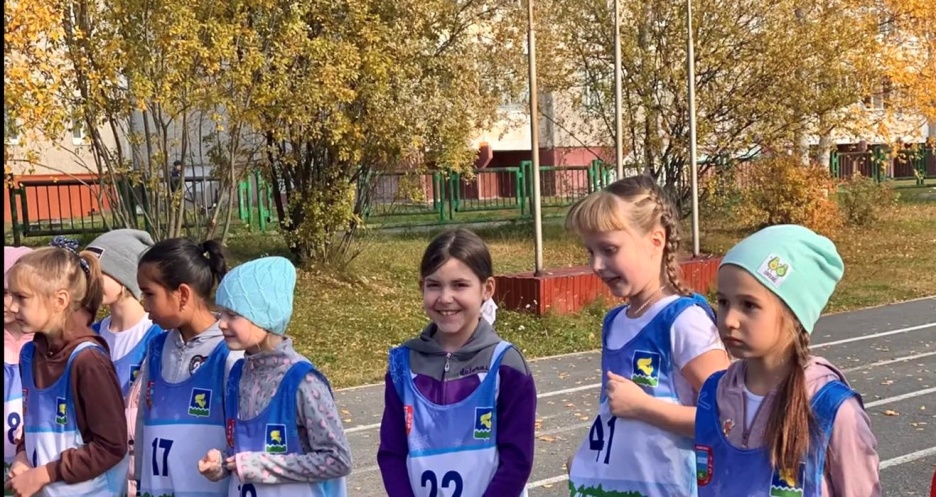 Международный день отказа от курения
Видеолектории  «Мы выбираем здоровье»
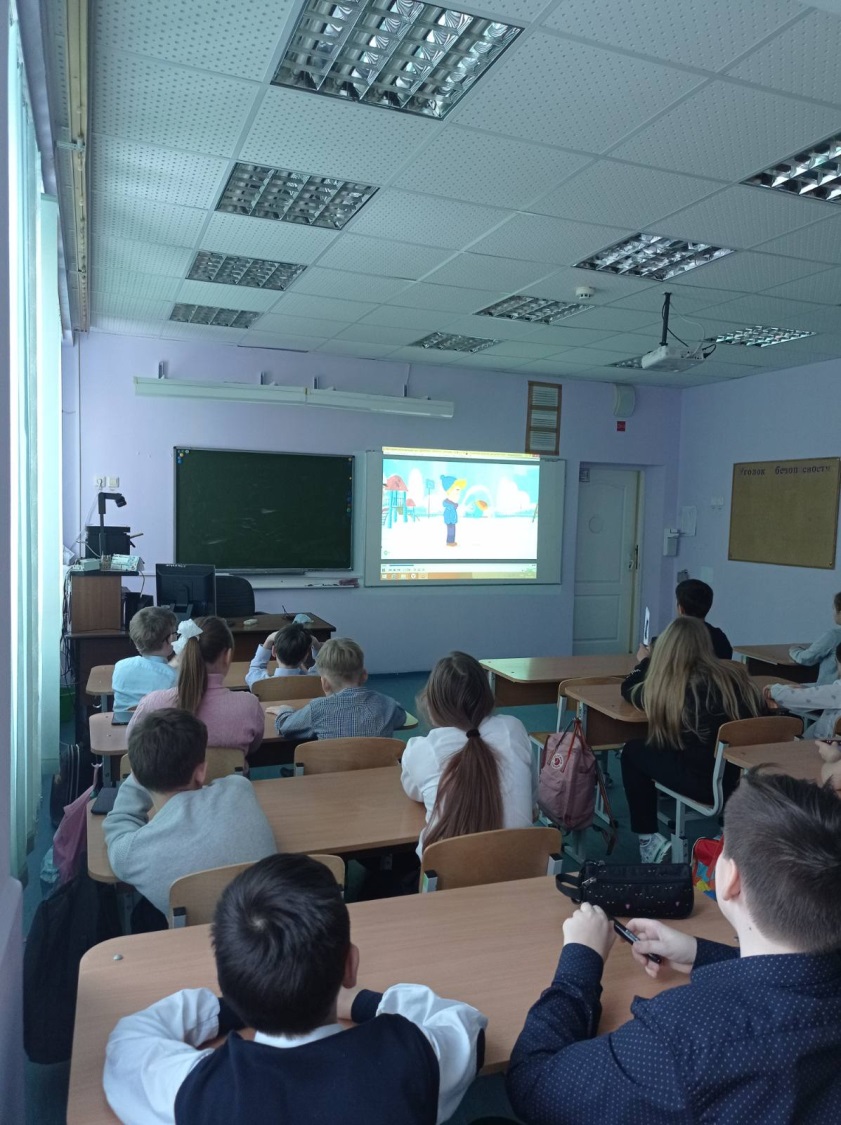 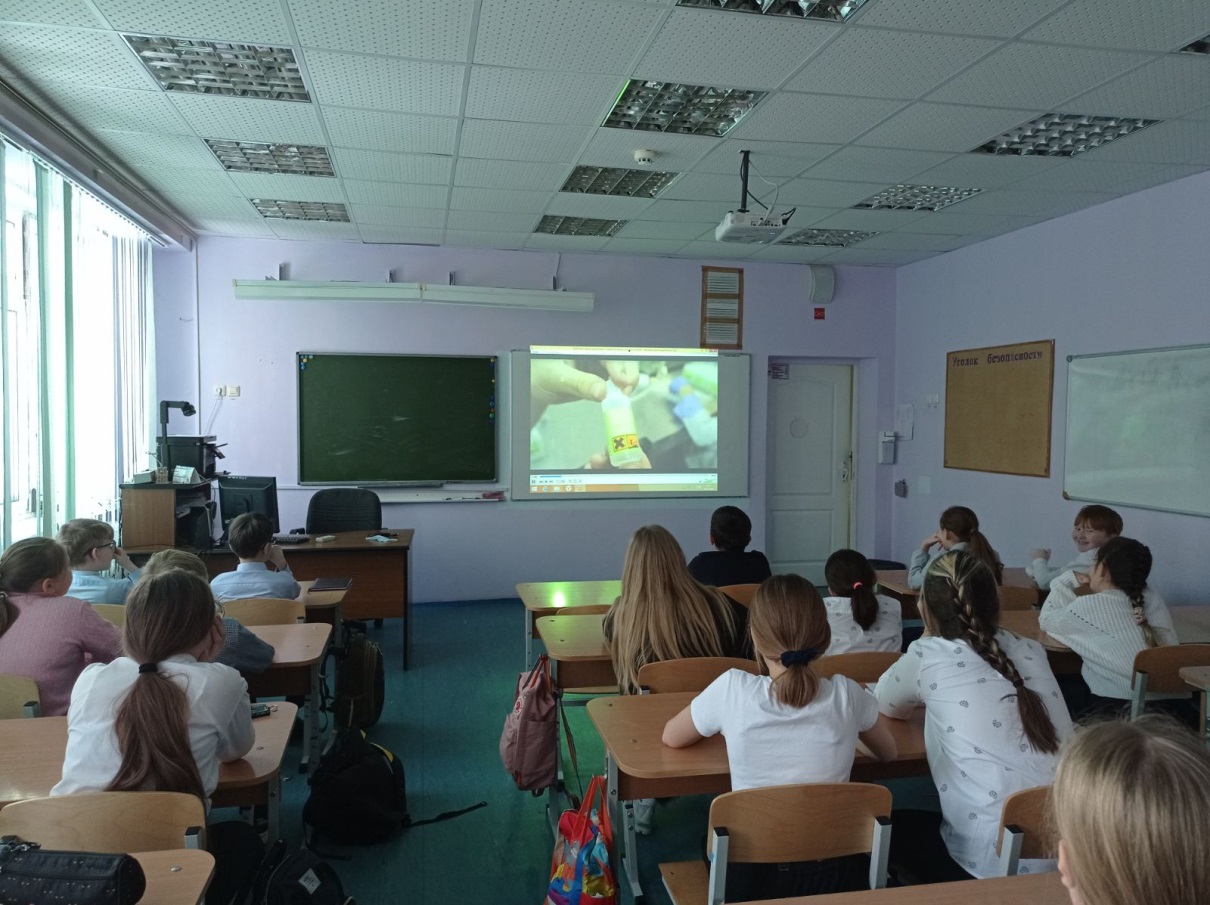 Всемирный день борьбы со спидОМ
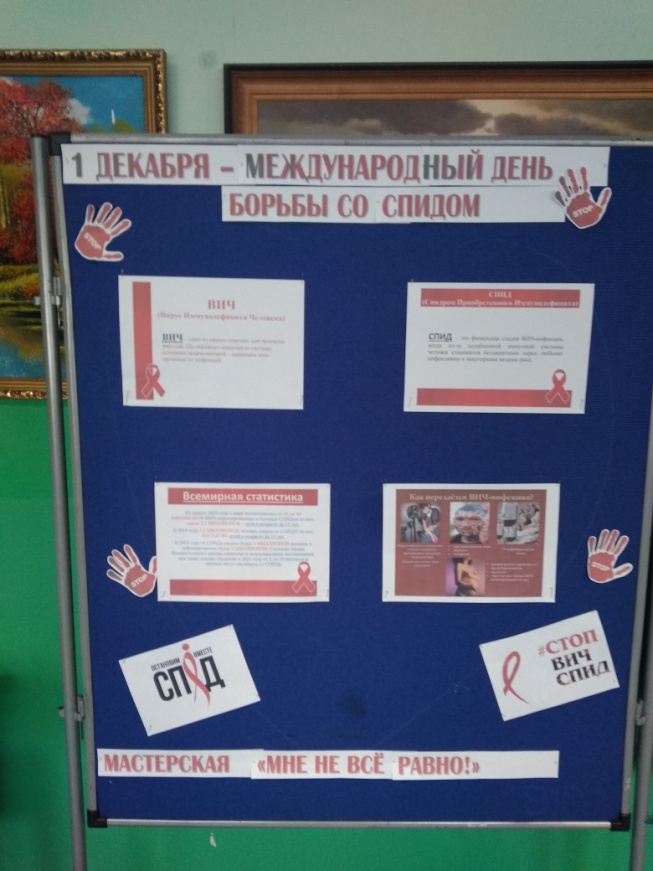 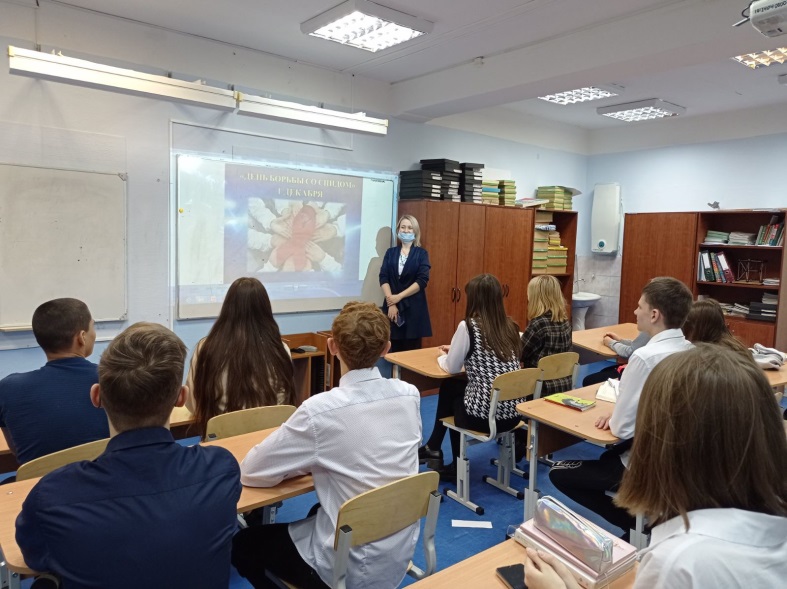 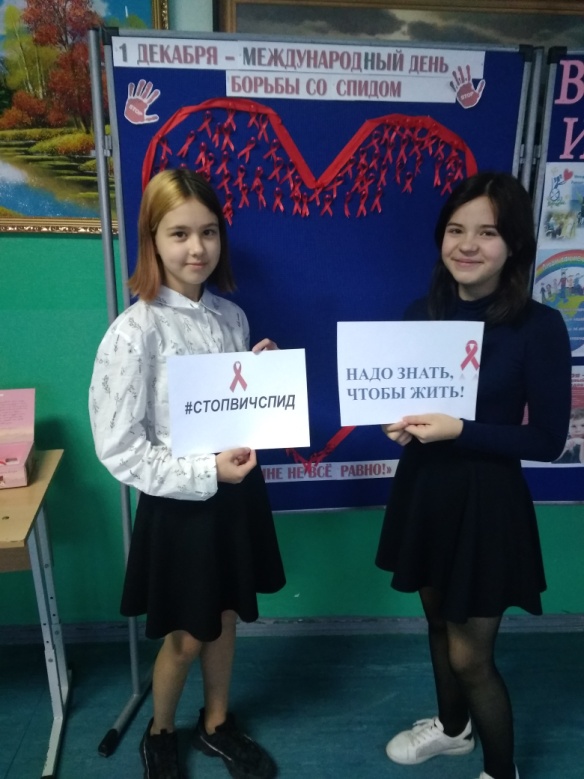 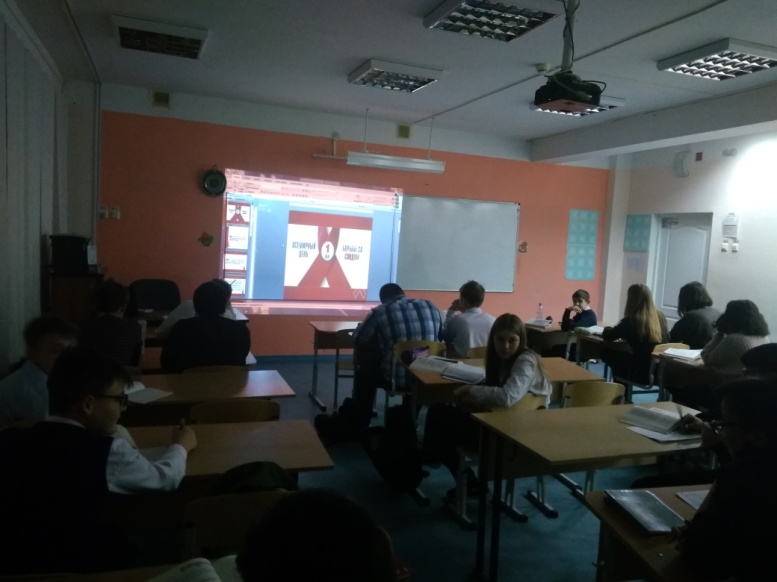 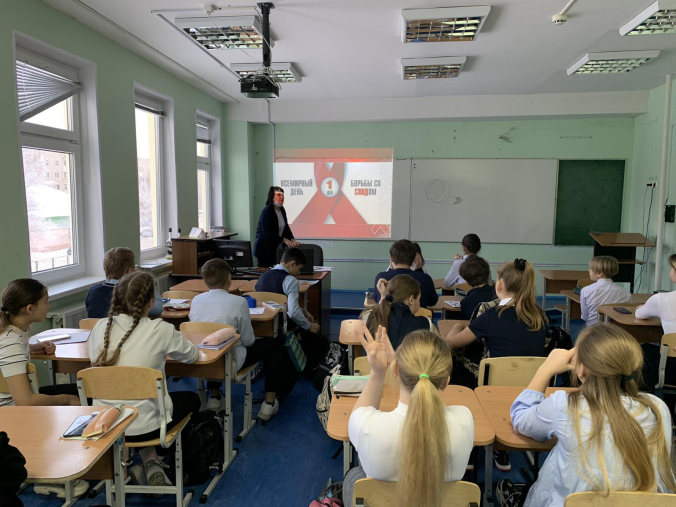 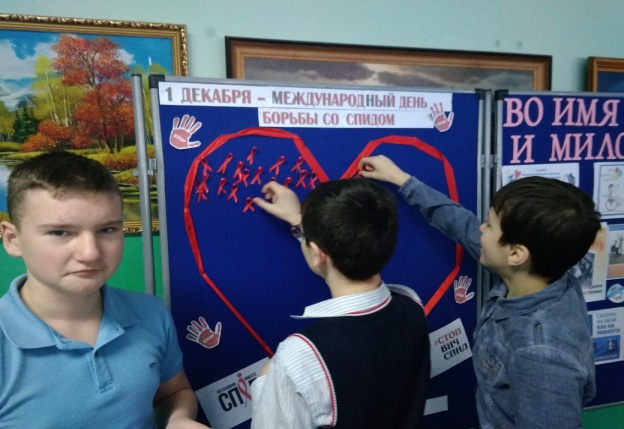 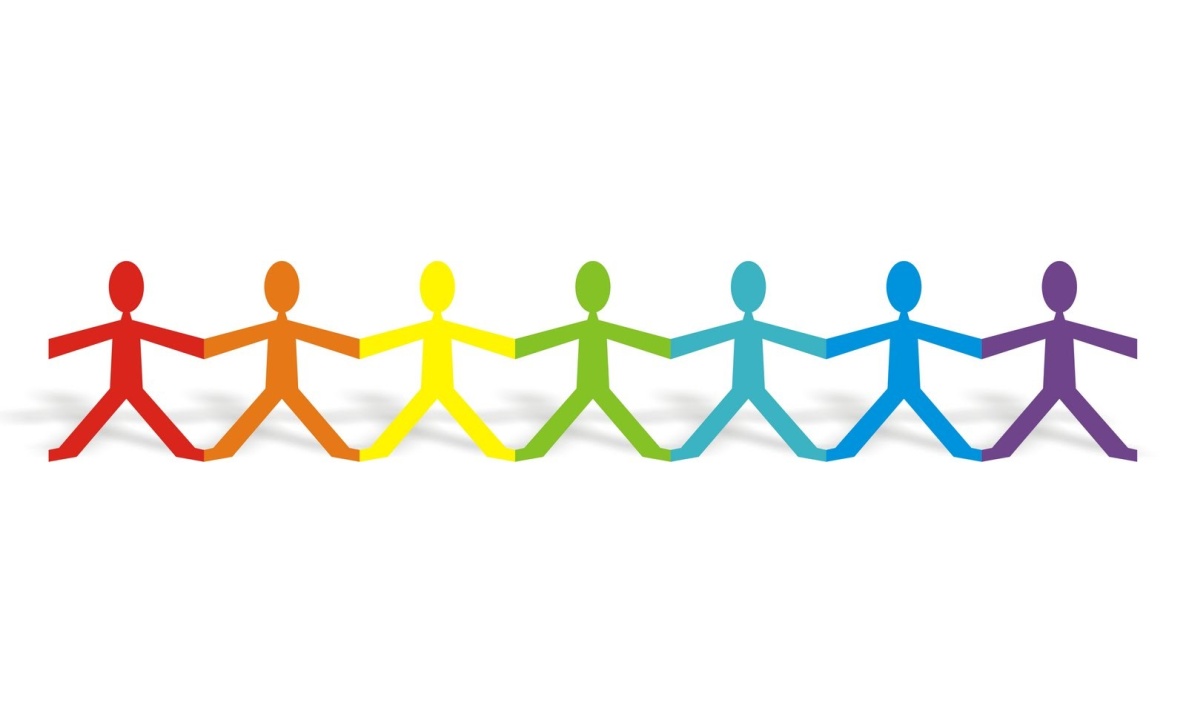 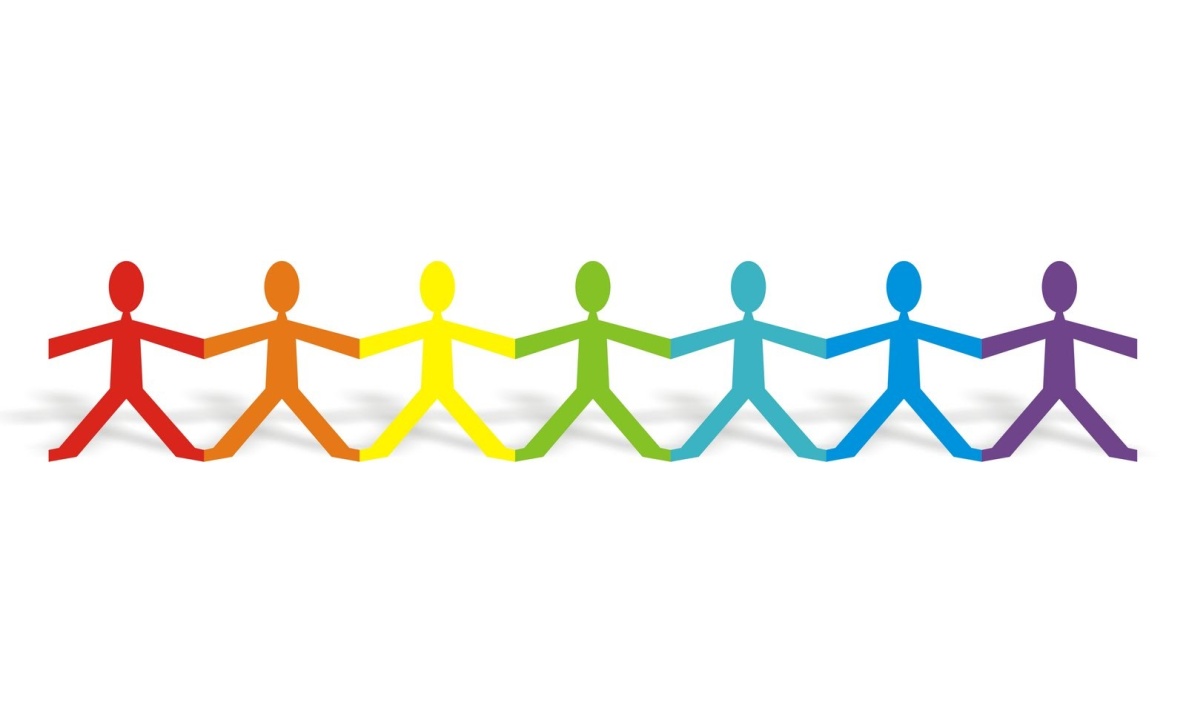 А также мы провели:
Брейн-ринг « Мы знаем все о зож!»
Товарищеская игра в баскетбол среди мальчишек 9 кл.
Трансляция видеороликов антинаркотической направленности
Конкурс плакатов о зож
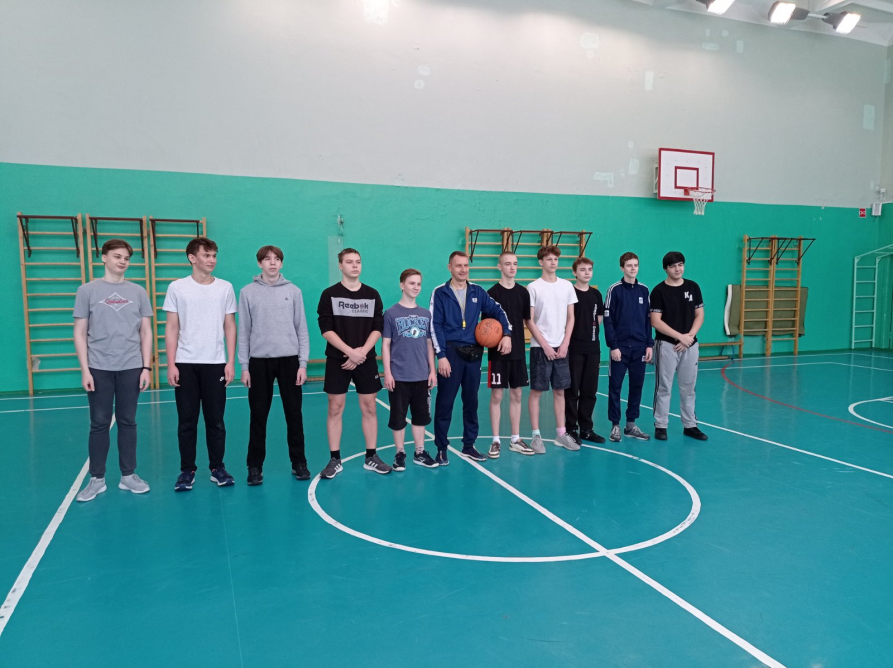 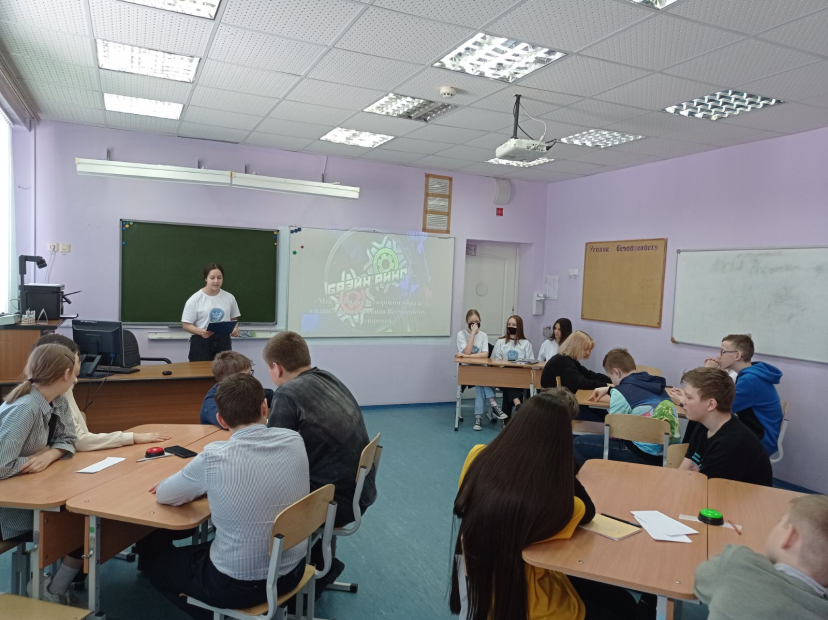 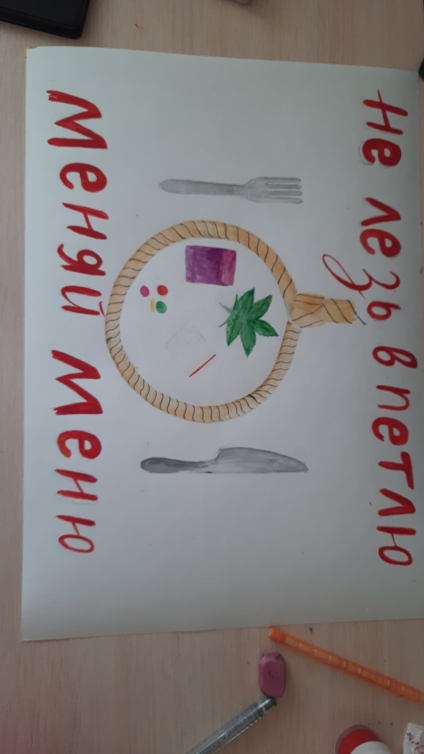 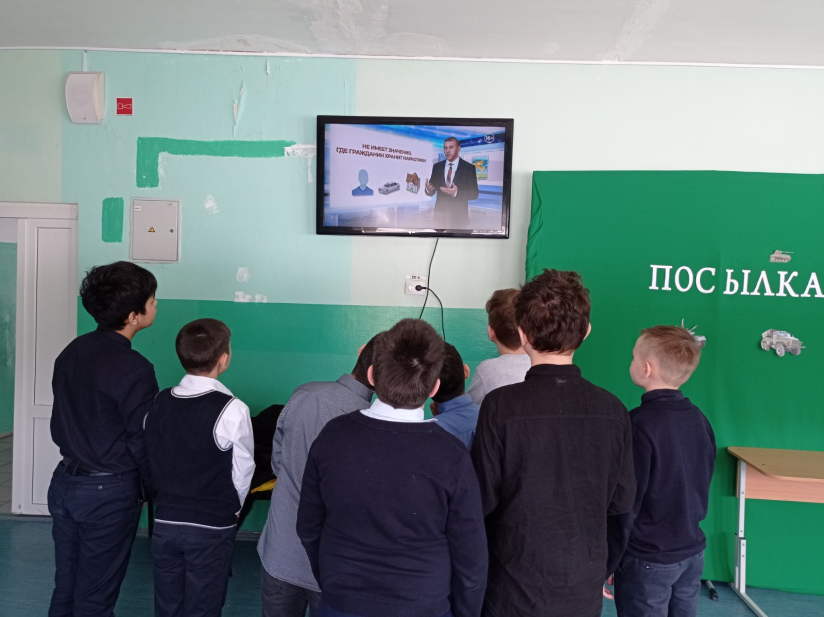 Всемирный день ЗДОРОВЬЯ
Конкурс по прыжкам через скакалку среди гимназистов
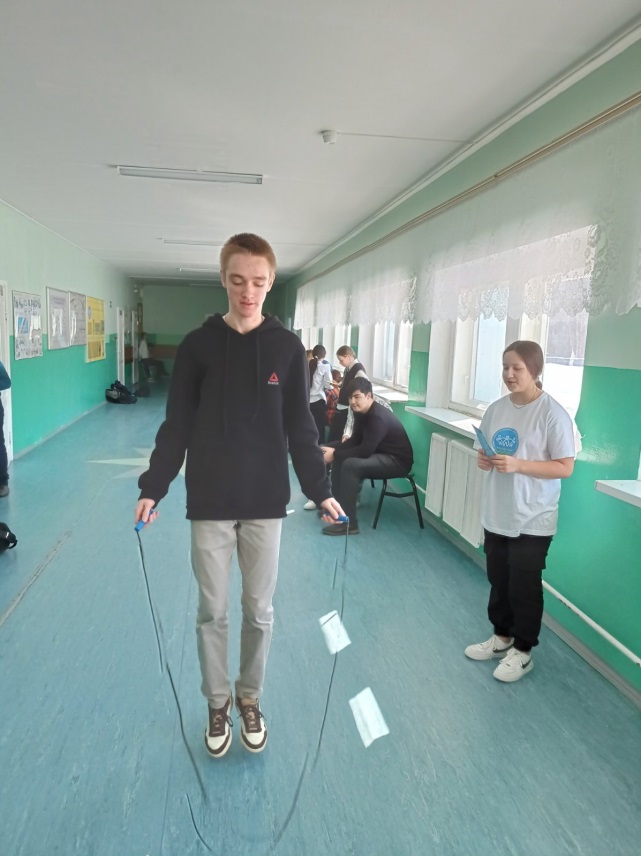 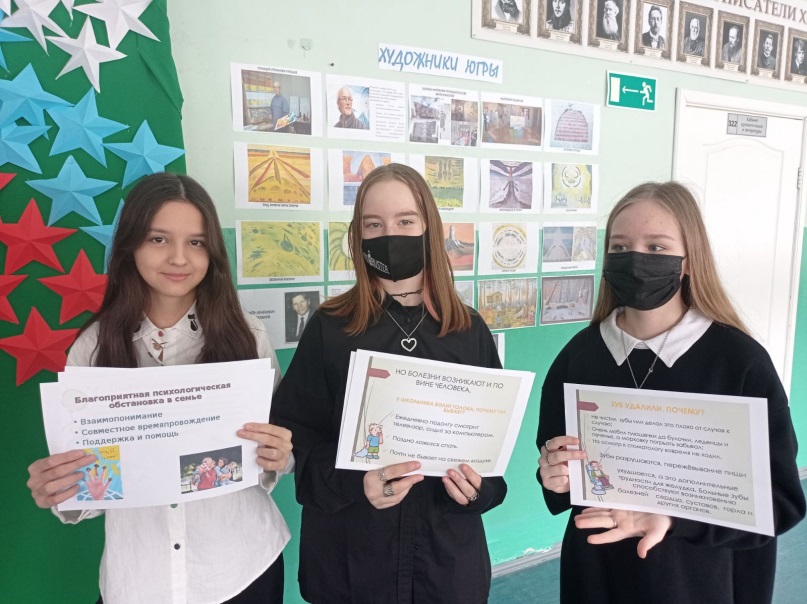 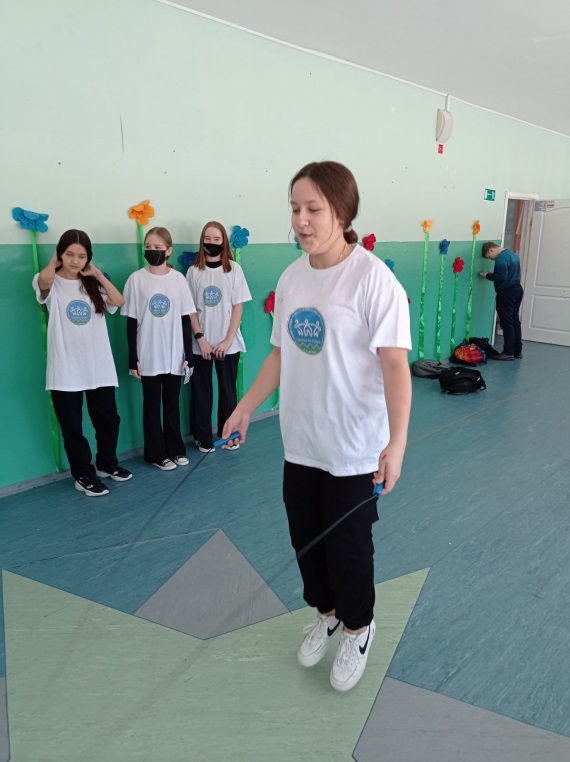 День памяти умерших от 
СПИДа.
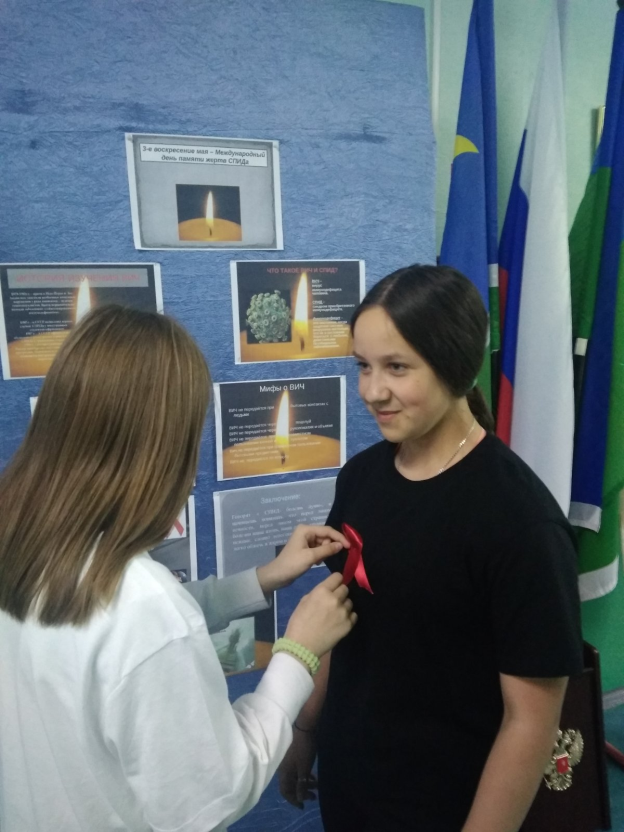 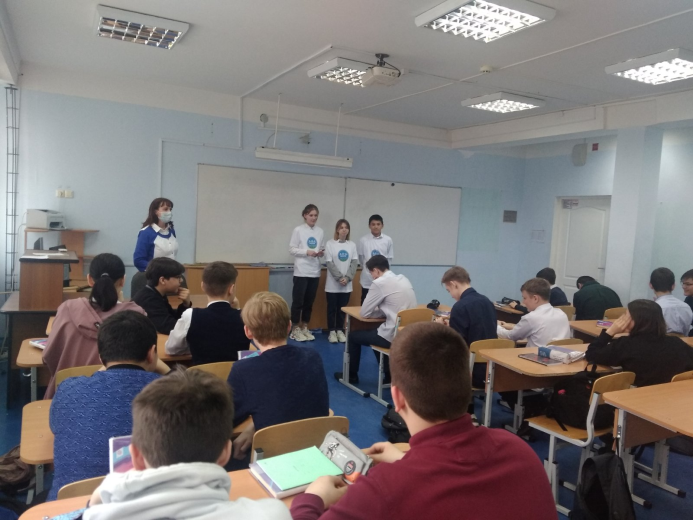 ИНФОРМАЦИОННЫЙ ЧАС «Что мы знаем о вейпинге»
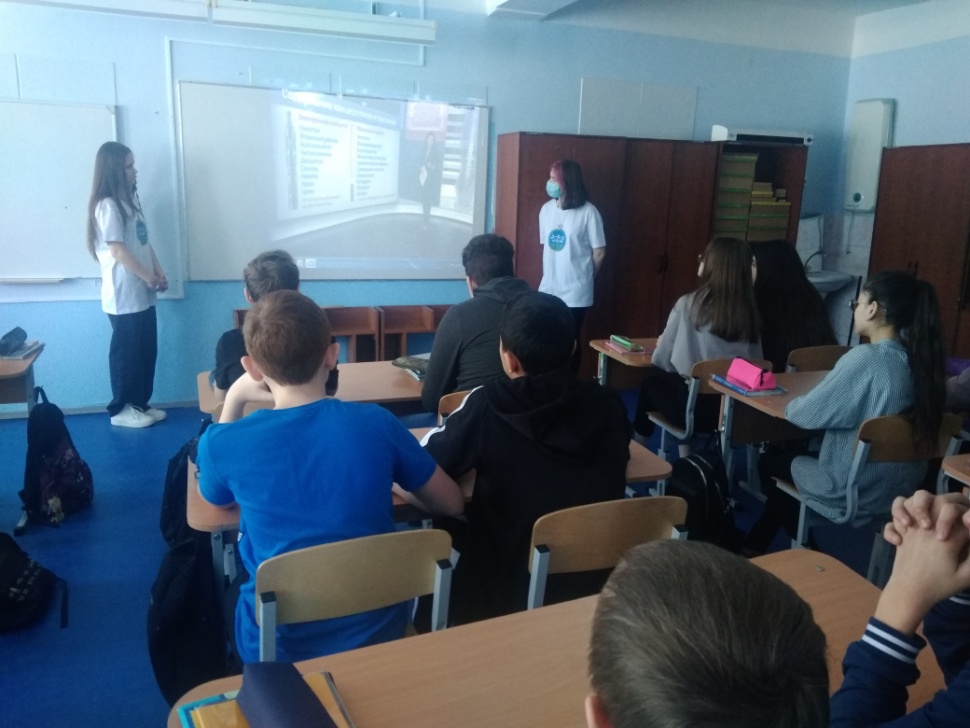 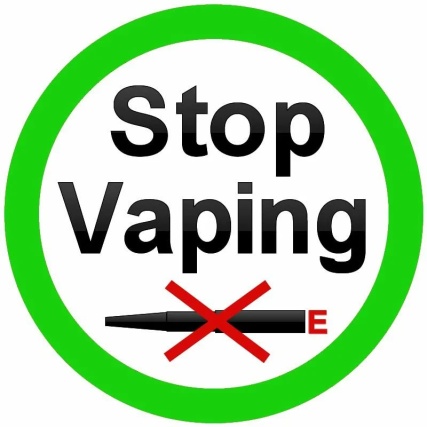 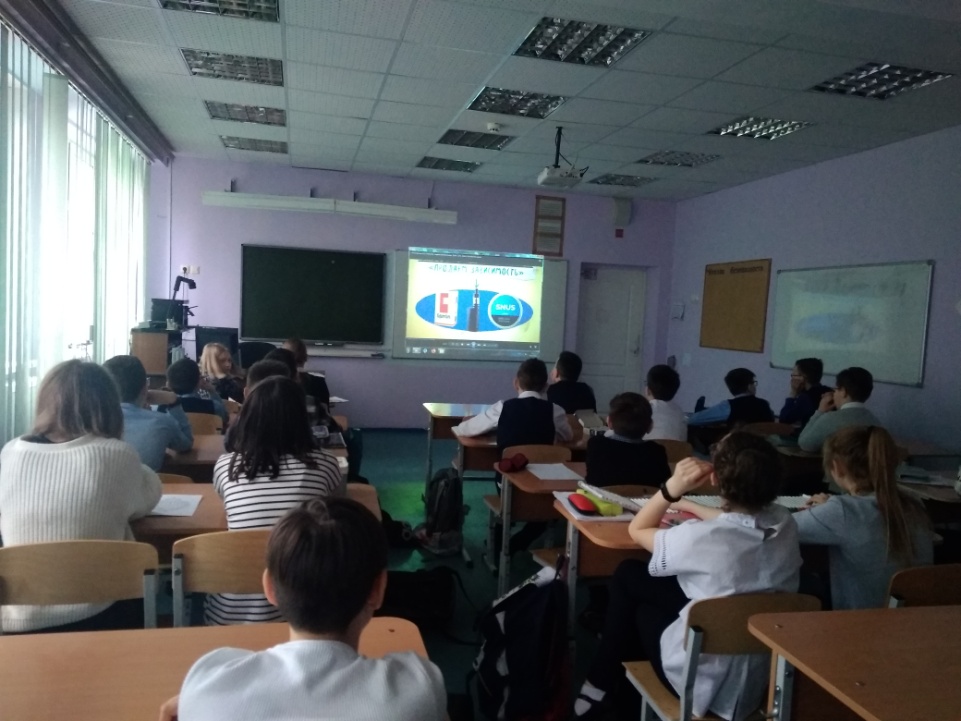 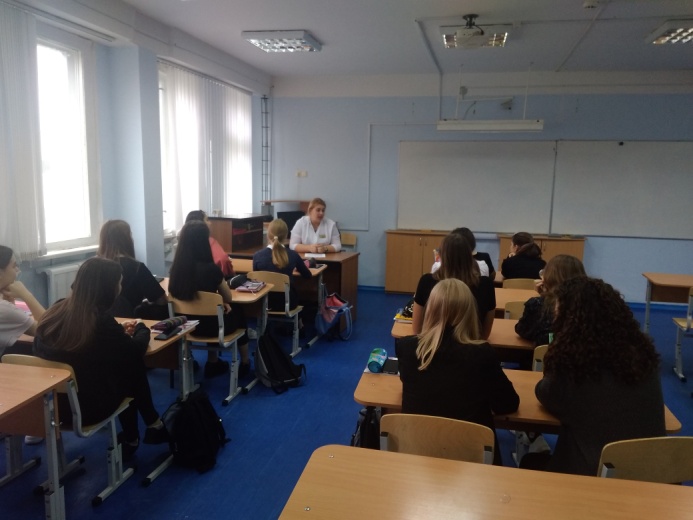